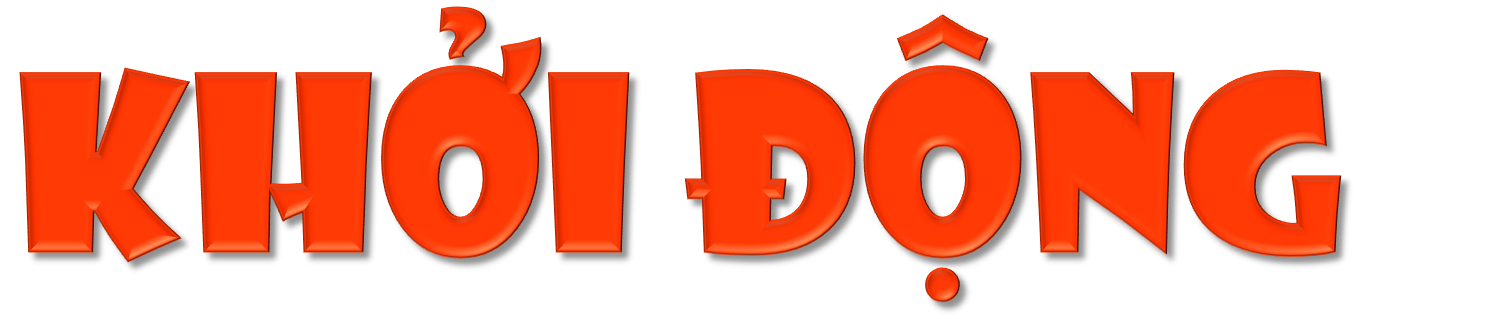 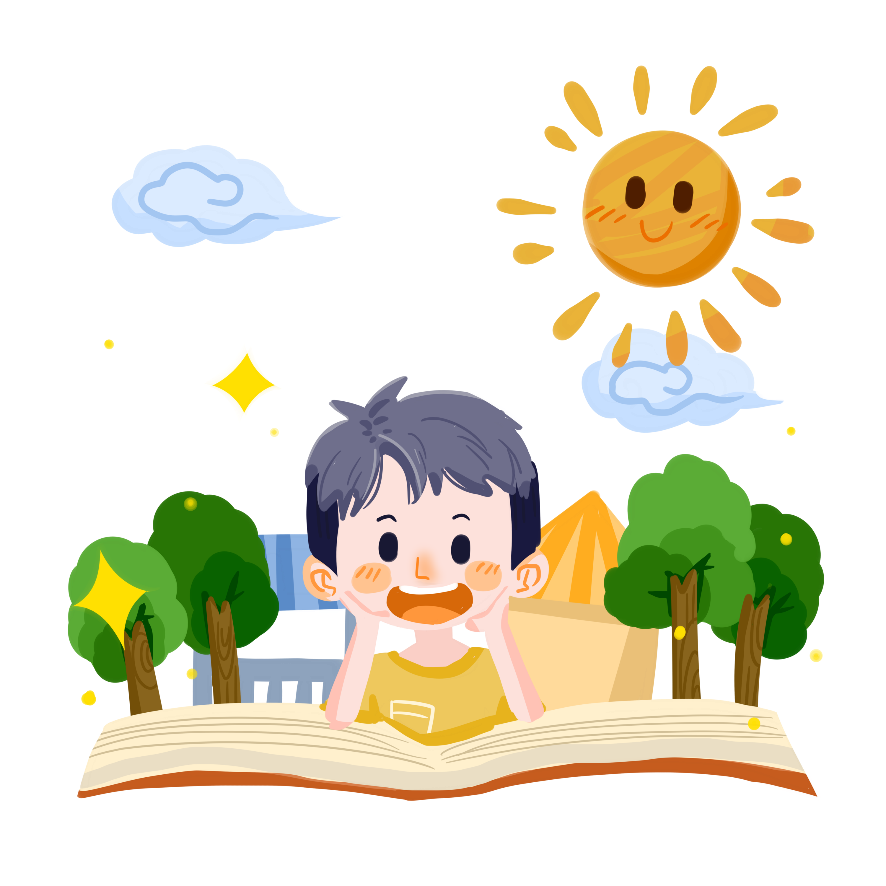 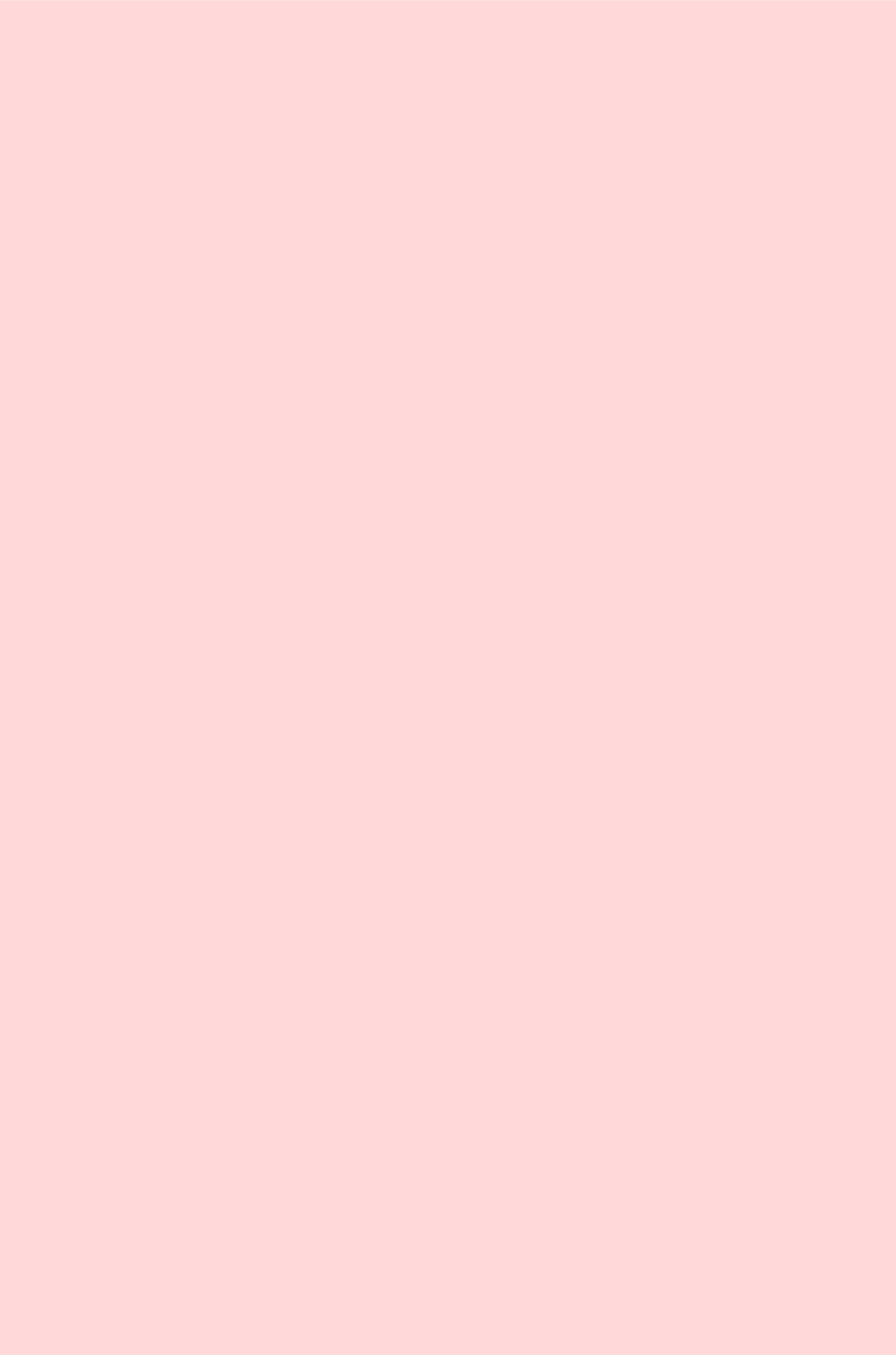 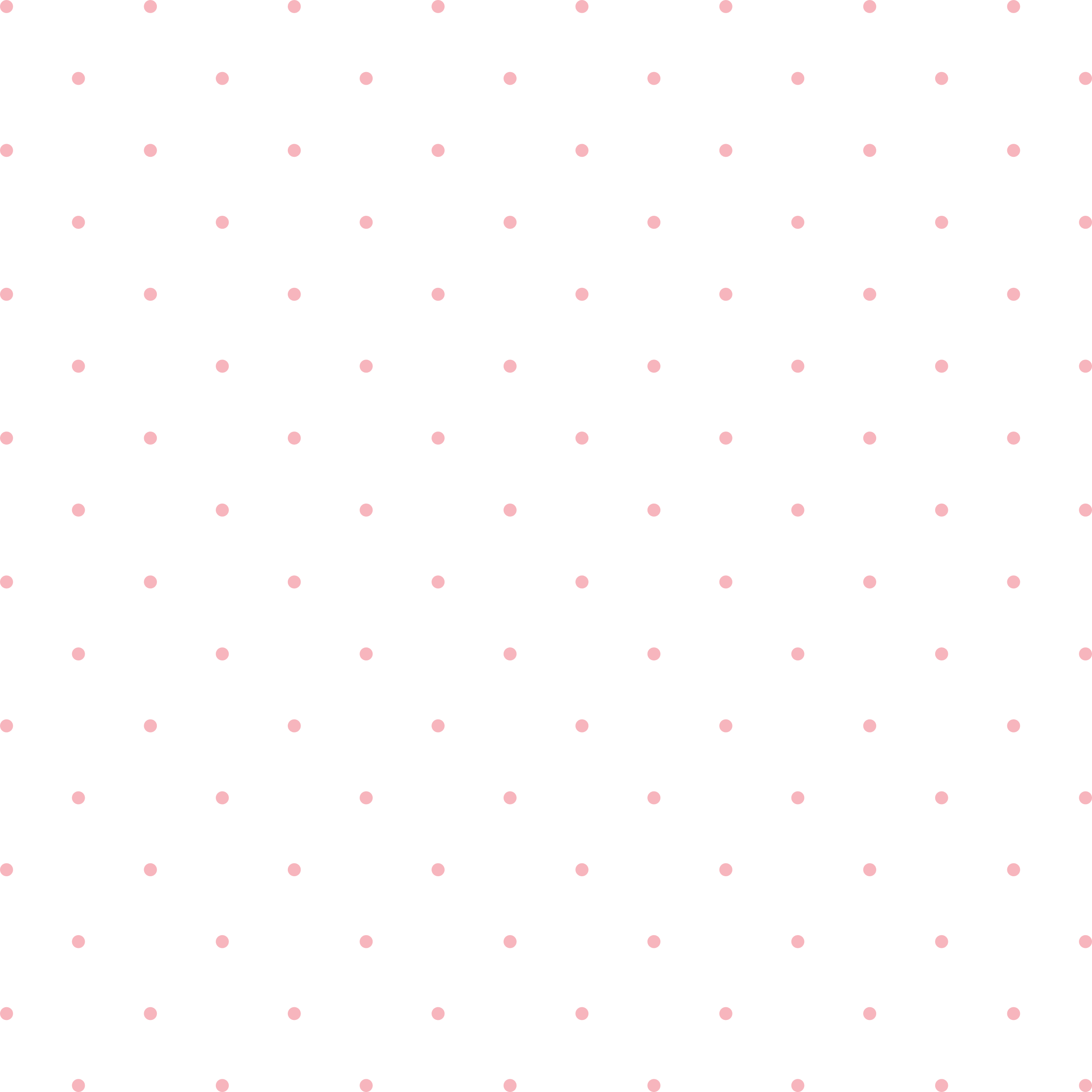 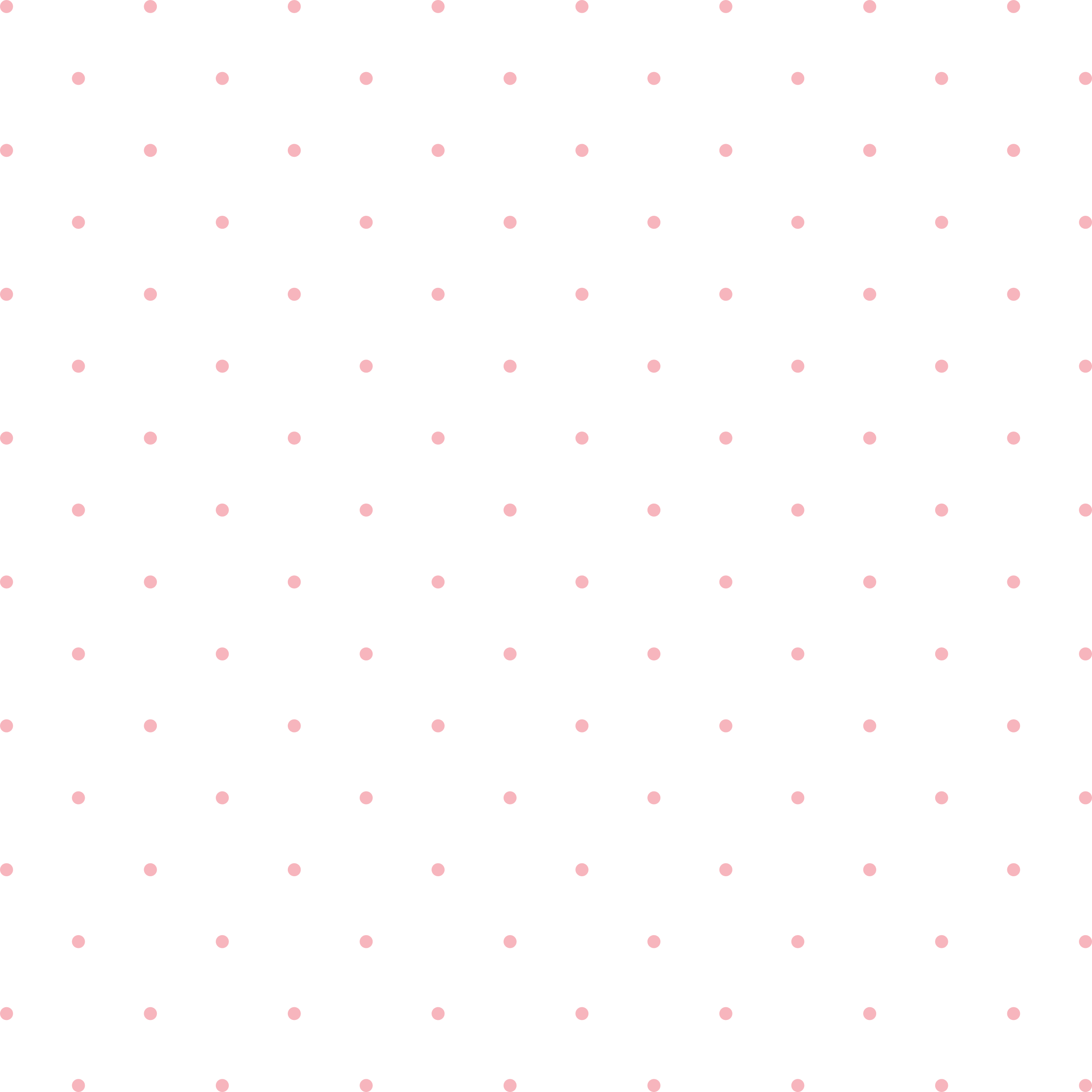 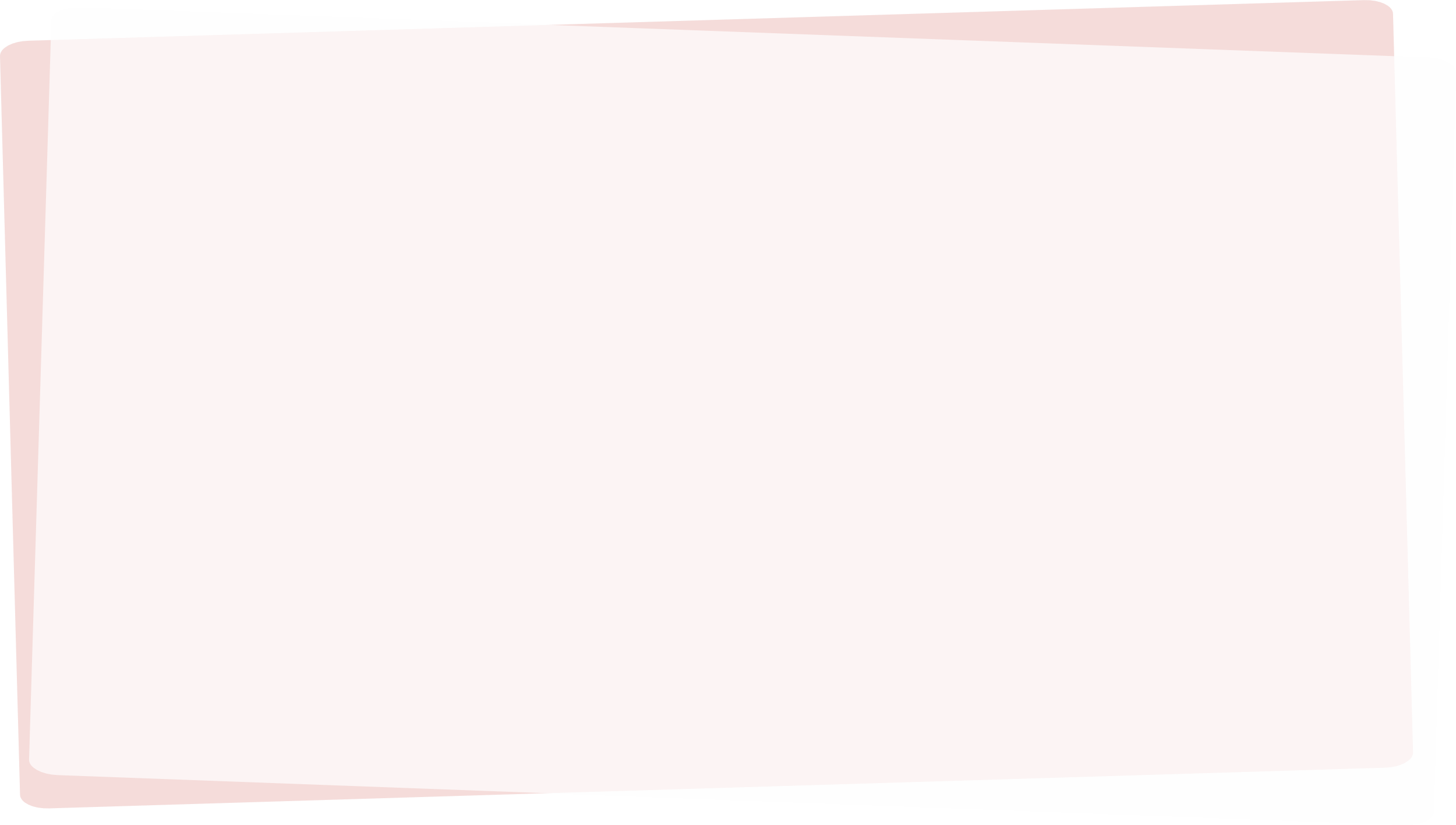 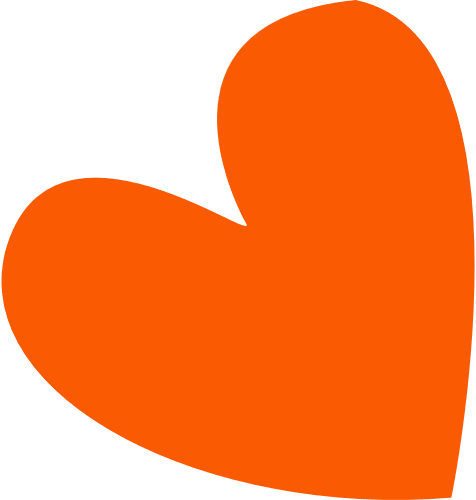 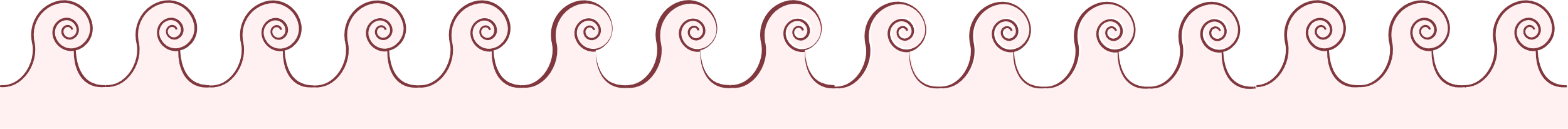 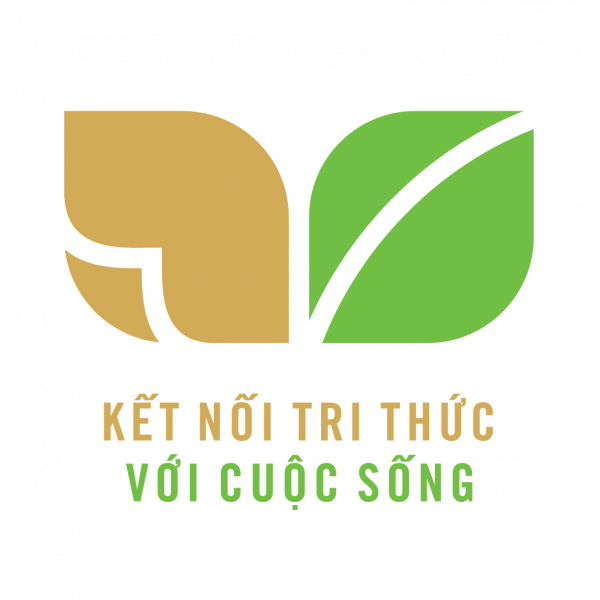 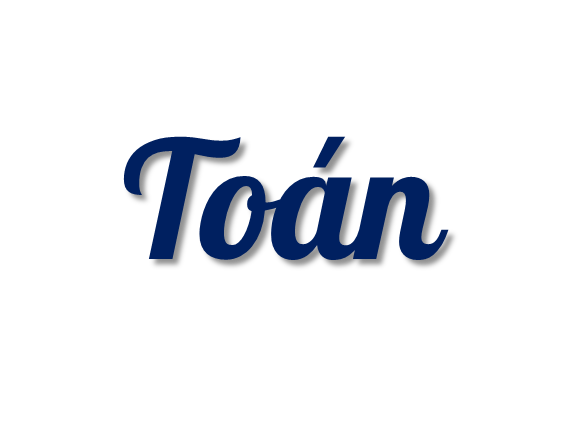 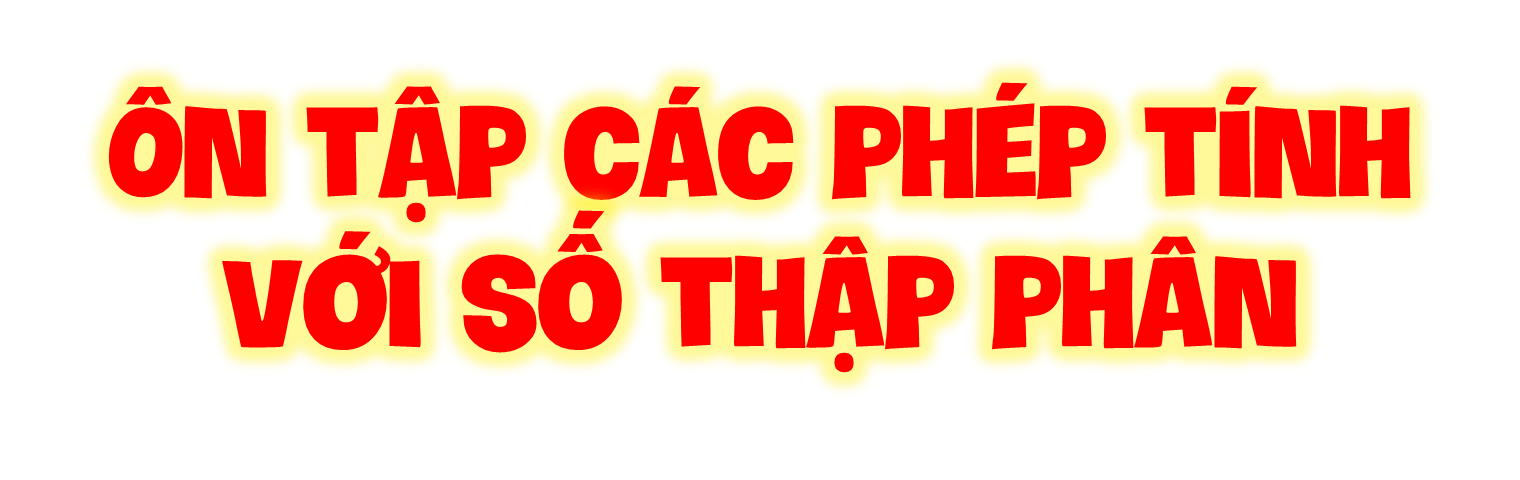 Bài 31
(Tiết 1)
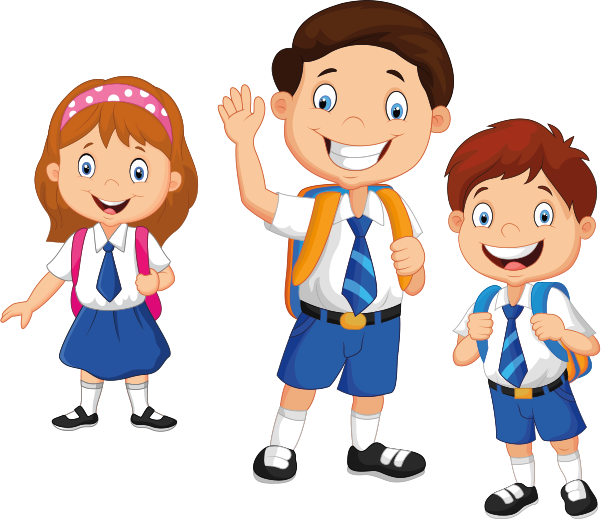 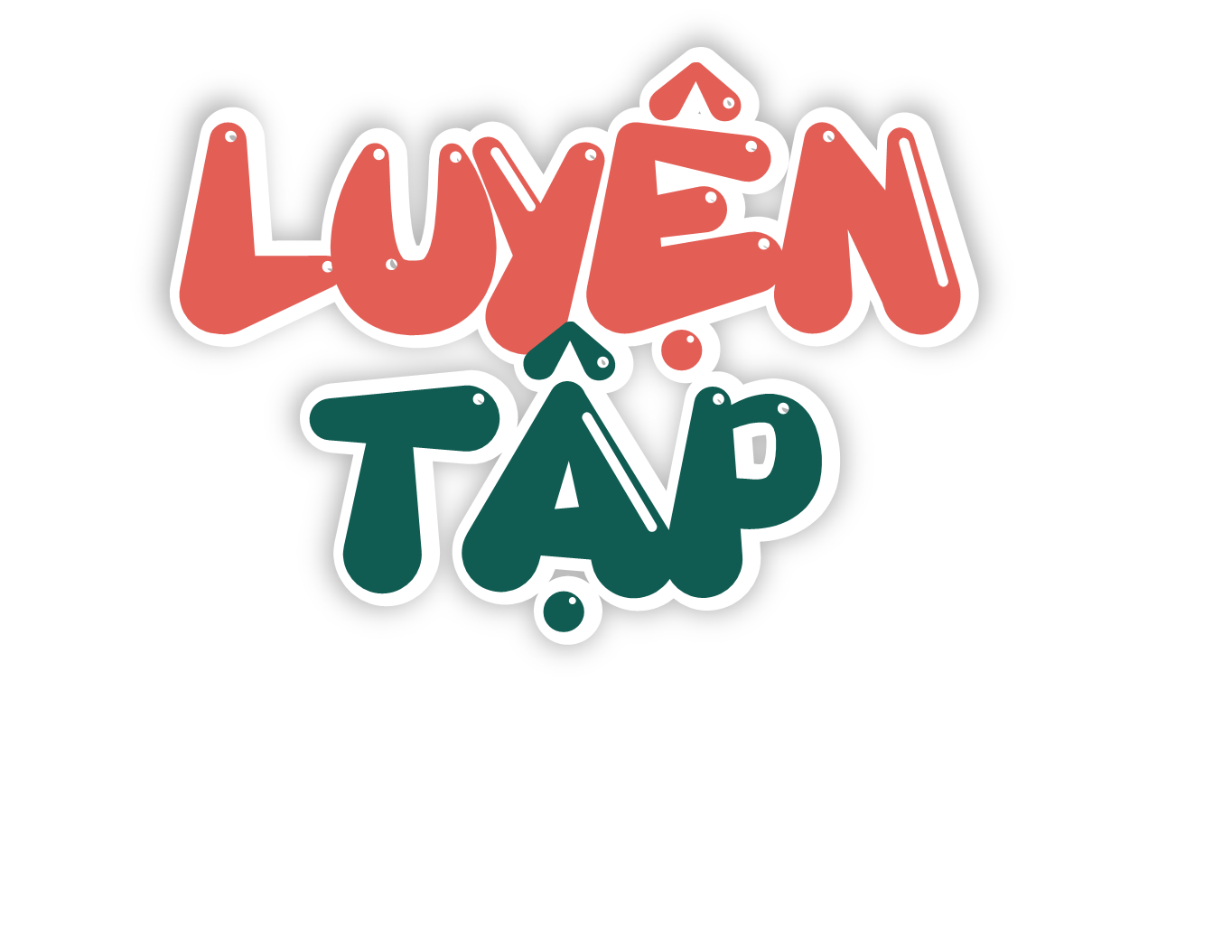 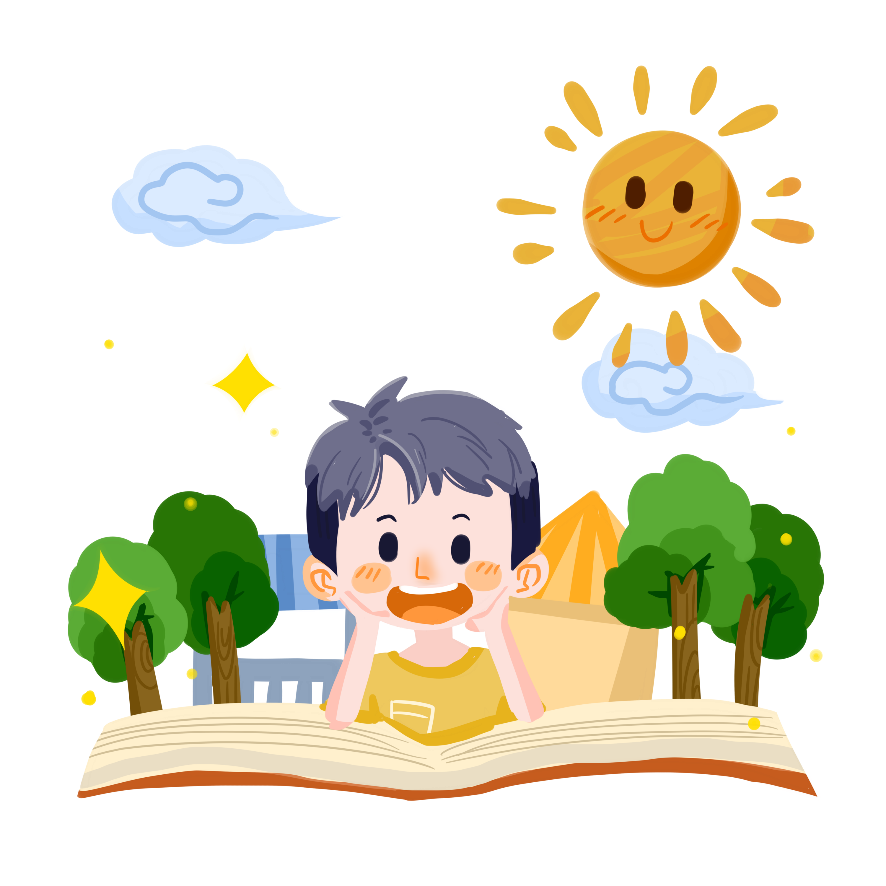 1
Đặt tính rồi tính
9,03
3,38
7,8
11,6
9,12
9,21
15,7
     1,57
+
+
+
+
18,33
17,27
12,41
19,4
2
Tính bằng cách thuận tiện.
a) 9,2 + 17,56 + 0,8
b) 92,15 + 7,99 + 0,01
= (9,2 + 0,8) + 17,56
=      10           + 17,56
= 27,56
= 92,15 + (7,99 + 0,01)
= 92,15 +           8
= 100,15
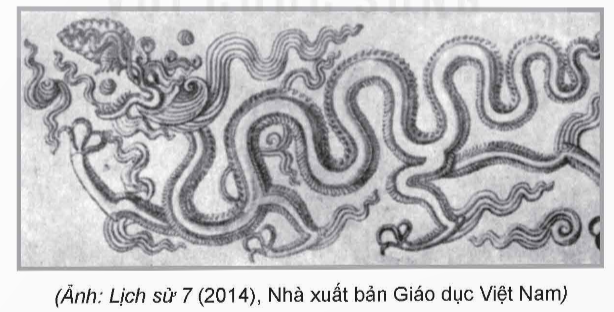 3
Giải ô chữ dưới đây.
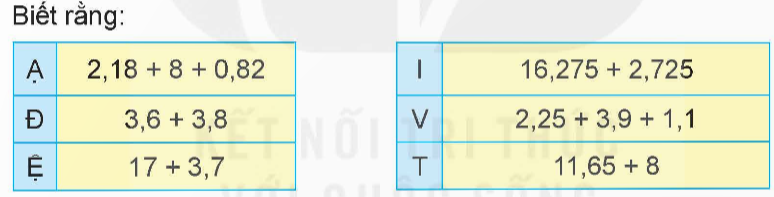 Thảo luận nhóm:
3
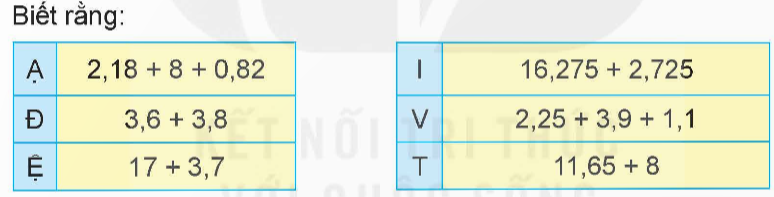 3
Giải ô chữ dưới đây.
T
V
I
Ệ
Đ
I
Ạ
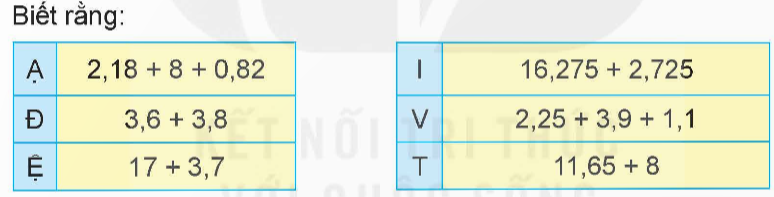 = 11
= 19
= 7,4
= 7,25
= 19,65
= 20,7
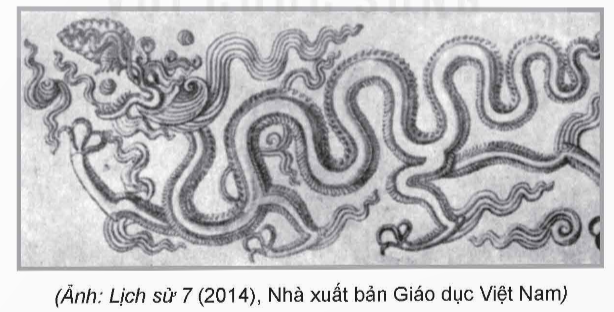 ĐẠI VIỆT Tên gọi này chính thức có từ thời trị vì của vua Lý Thánh Tông (1054 – 1072), vua thứ ba của nhà Lý. Quốc hiệu Đại Việt tồn tại tổng cộng trong thời gian 723 năm, bắt đầu từ thời vua Lý Thánh Tông đến thời vua Gia Long (1054–1804), tên gọi Đại Việt được dùng làm quốc hiệu trong thời kỳ trị vì của các chính quyền nhà Lý, nhà Trần, nhà Hậu Lê, nhà Mạc, nhà Tây Sơn và 3 năm đầu thời nhà Nguyễn (1802 – 1804). Năm 1804, vua Gia Long đổi tên nước thành Việt Nam và sau đó là Đại Nam, quốc hiệu Đại Việt không được sử dụng nữa.
4
Rô-bốt cao 0,9 m. Mi cao hơn Rô-bốt 0,35 m. Mi thấp hơn Mai 0,31 m. Hỏi:
a) Mi cao bao nhiêu mét?
b) Mai cao hơn Rô-bốt bao nhiêu mét?
Bài giải:
a)        Mi cao số mét là:
           0,9 + 0,35 = 1,25 (m)
b)       Mai cao số mét là:
           1,25 + 0,31 = 1,56 (m)
           Mai cao hơn Rô-bốt số mét là:
             1,56 – 0,9 = 0,66 (m)
                            Đáp số: a) 1,25 m; b) 0,66 m
Dặn dò
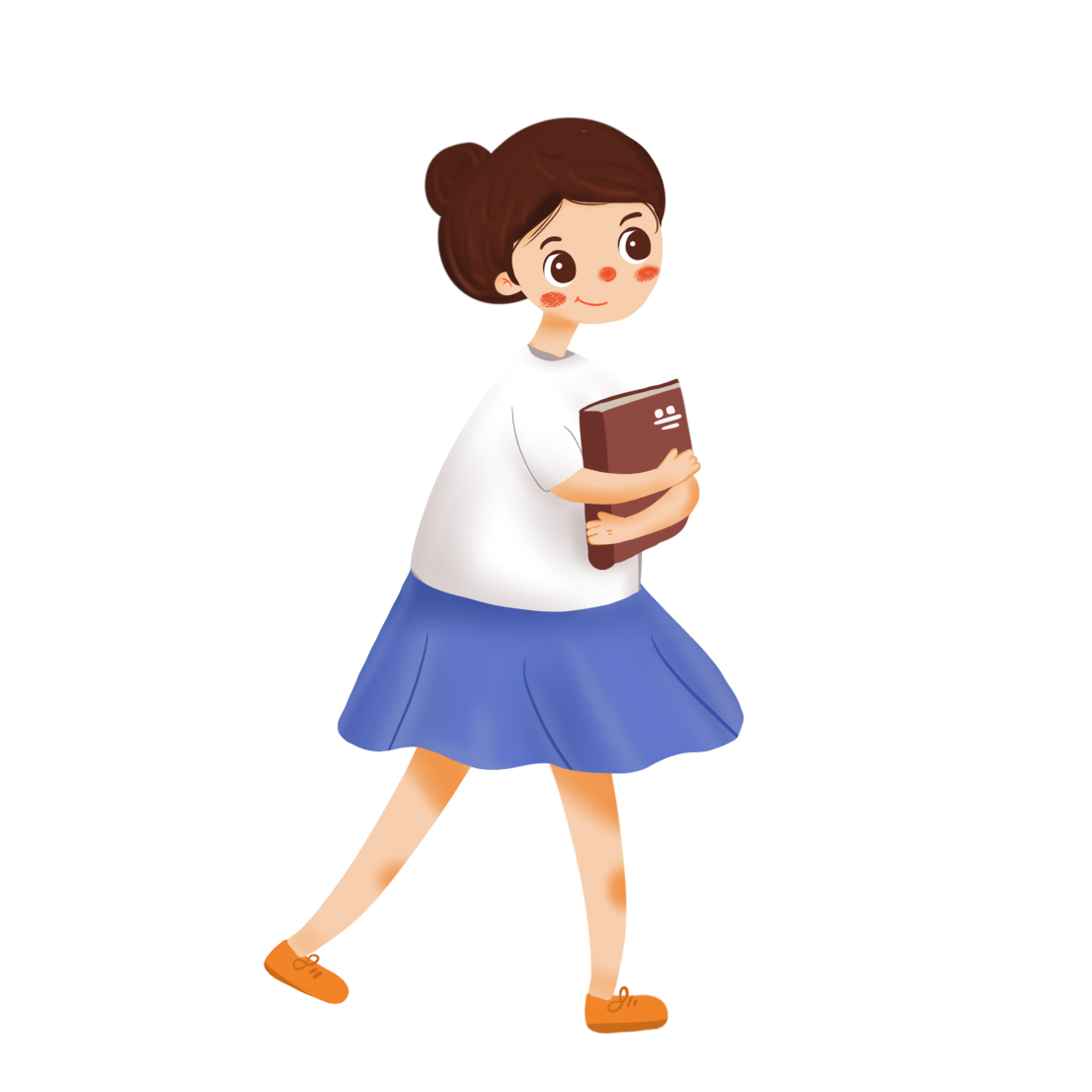 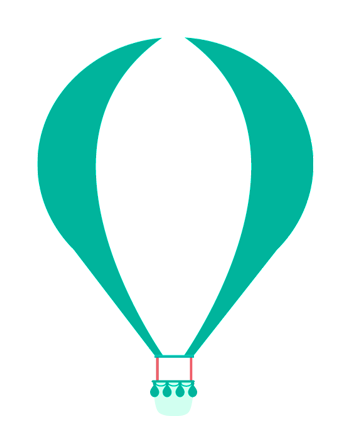 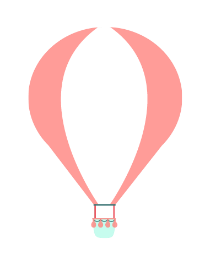 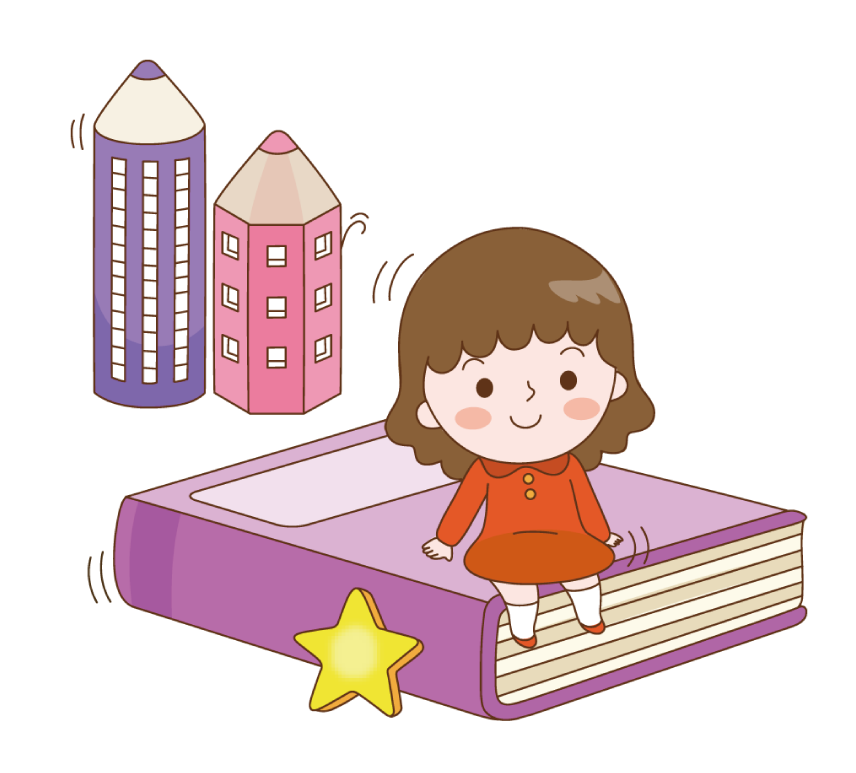 Chúc các em học tốt